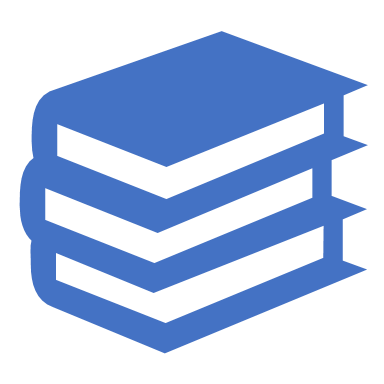 Study Skills
GPS 1010
The Office
The Study Cycle
Objective: To recognize the importance of each phase of the study cycle and how this process helps move learning from memorization to understanding
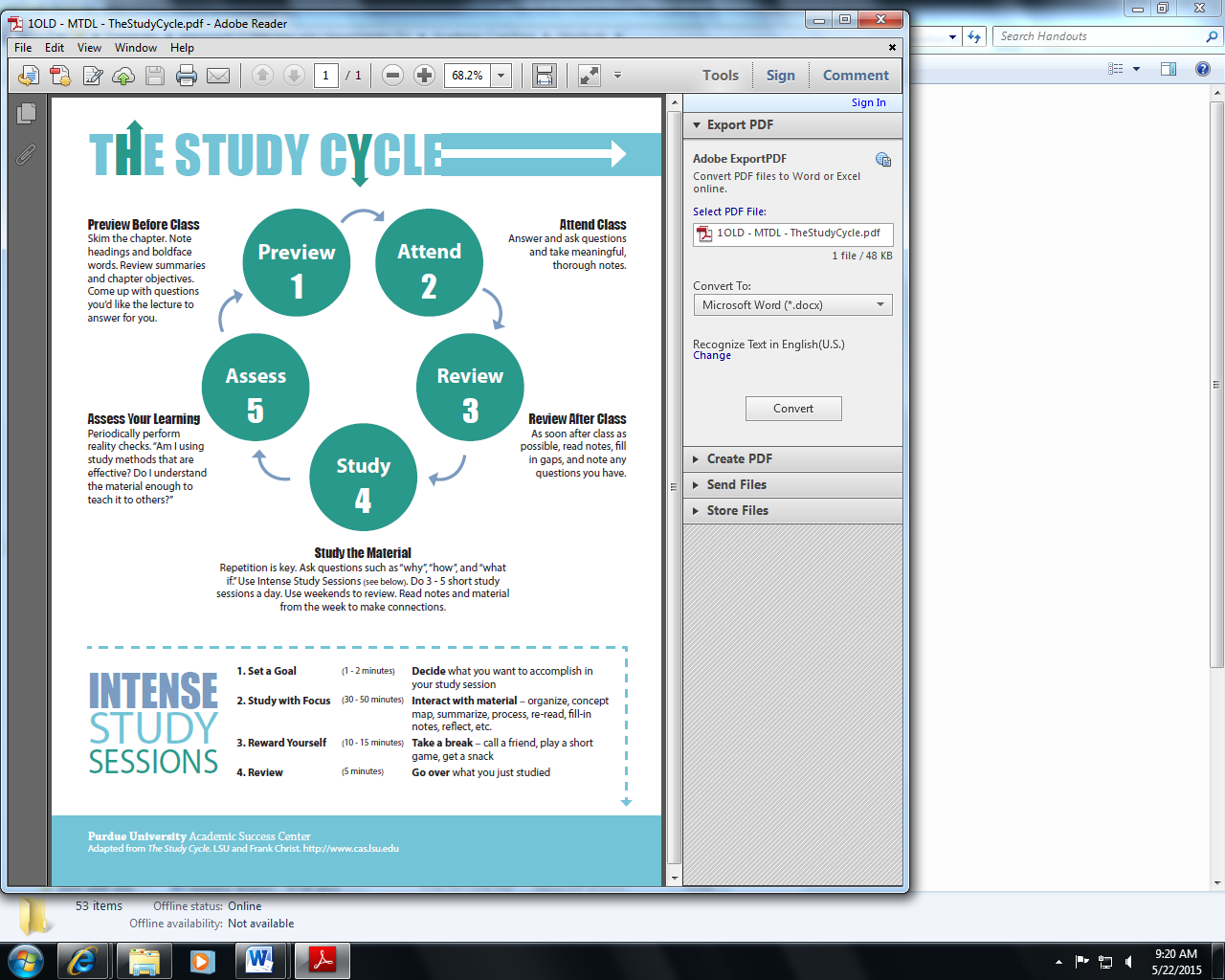 Study Cycle
Study Sessions should be before and after class
Give yourself breaks after studying
Have a location that you can focus and be productive! Try multiple places
Use a study skill that works for you
Don’t be afraid to ask questions.
Study Skill #1: Note taking and In Class Skills
Take notes on the right-hand side
Use abbreviations where appropriate to save time
Make note of information you do not understand by drawing a star or highlighting
Leave a blank space when you miss information so you know to fill it in later
Generate questions on the left-hand side that ask you to recall information from the right-hand side
Write questions on the same line as the information
Create a summary question on the bottom of the page that addresses all of the information
Quiz yourself using the questions you created prior to attending each lecture
Be sure to write down the answer or saying it out loud for active rehearsal
Note Taking and Active Rehearsal
Mind Mapping
Memory Strategies*Break into manageable parts
Memorize Words
Meg Leake		Cat			Jupiter		September		South			Venus	    Lettuce
North			June		Pluto		New York		November 		1492	    Indiana
Pennsylvania		Eggs		Eagle		Turtle			Rabbit			East		     
Donkey			April		Shark		Tomato			Uranus			West
Butterfly			Mars		Bread		Milk				Texas			Neptune
Elephant			Mercury	Tennessee	Earth			Lion				Saturn
Make It Stick
Lastly, SEEK SUPPORT!